Psicodiagnostica e Chirurgia Bariatrica L’impiego del test di Rorschach nella psicodiagnosi pre-intervento
AutoriCarrani F.M., Viacava L., Scicolone O., Morigine B., Agorini A., Micanti F.
DAI Rete tempo dipendenteUOC Psichiatria e PsicologiaUnità DCA, Obesità e Chirurgia Bariatrica
Scuola di Medicina “Federico II”, Napoli
Psicodiagnostica e Chirurgia Bariatrica
Psicodiagnostica e Chirurgia Bariatrica
INTRODUZIONE

L’obesità è una patologia multifattoriale. E’ necessario sviluppare un modello integrato che tenga conto dei fattori neurobiologici, metabolici, psicologici e socio-culturali associati ali fattori nutrizionali per migliorare l’efficacia del trattamento.

I DCA possono essere causa di obesità. In particolare ,secondo il DSM-5, vanno presi in considerazione il Binge Eating Disorder-low frequency e il Nocturnal Eating Disorder.
L’impiego del test di 
Rorschach nella psicodiagnosi 
pre-intervento
[Speaker Notes: Link: per mantenere rischio/beneficio l’att principale è l’individuazione e lo studio delle ADR ….. E passi alla slide 3]
Psicodiagnostica e Chirurgia Bariatrica
Psicodiagnostica e Chirurgia Bariatrica
SCOPO DELLO STUDIO

Lo scopo di questo studio pilota è quello di esplorare, attraverso il test di Rorschach (RT), con il metodo Comprehensive Exner, variabili statistiche salienti utili a differenziare e confrontare diversi DCA in comorbilità con l'obesità, ma anche a delineare un piano di diagnosi, intervento e prognosi maggiormente orientato ad un eventuale intervento di chirurgia bariatrica, in linea con le linee guida SICOB.
L’impiego del test di 
Rorschach nella psicodiagnosi 
pre-intervento
[Speaker Notes: Link: per mantenere rischio/beneficio l’att principale è l’individuazione e lo studio delle ADR ….. E passi alla slide 3]
Psicodiagnostica e Chirurgia Bariatrica
MATERIALI E METODI

Lo studio è stato condotto su una selezione di 70 soggetti, di età media di circa 35 anni, affetti da obesità di III grado. Ogni paziente è stato sottoposto a intervista clinica, MMPI-2 modulo breve e batteria specifica per i disturbi alimentari (EDI-2).

A scopo esplorativo è stato considerato solo il RT, secondo la metodologia Exner. Sono stati presi in esame alcuni degli indicatori statistici misurati con tale metodologia, tra cui:

il rapporto tra il numero delle risposte M e la somma pesata delle risposte colore (M:WsumC) che valuta la modalità del soggetto di relazionarsi al mondo circostante
Depression index (DEPI) indicatore delle difficoltà affettive
Coping Index (CPI) indicatore delle strategie adattative individuali
Punteggio D valuta la capacità di gestione di una situazione stressante
Psicodiagnostica e Chirurgia Bariatrica
L’impiego del test di 
Rorschach nella psicodiagnosi 
pre-intervento
[Speaker Notes: Link: per mantenere rischio/beneficio l’att principale è l’individuazione e lo studio delle ADR ….. E passi alla slide 3]
Psicodiagnostica e Chirurgia Bariatrica
Psicodiagnostica e Chirurgia Bariatrica
RISULTATI

I dati emersi dallo studio hanno evidenziato la presenza di uno stile di coping caratterizzato da intense fluttuazioni emotive, che interferiscono con l'attività di pensiero, attenzione e concentrazione nei processi decisionali (M=0, WSumC >3,5) e quindi orientati per il 55% dei soggetti all’ansia e alla tensione interna e per il resto all'ambitendenza (M = WSumC). 

Riguardo controllo di stress ed impulsi, si evidenzia una generale scarsa capacità di prendere decisioni e portare a termine azioni mirate, associato ad organizzazioni di personalità immature, con tendenza ad evitare situazioni  (D<0)
La frequenza di elevazione della variabile chiave CPI (>3) indica possibile incompetenza sociale, problemi interpersonali e coping inefficace;
 DEPI (>5) indica un trend depressivo e un maggiore impatto clinicamente significativo per l’affettività.
L’impiego del test di 
Rorschach nella psicodiagnosi 
pre-intervento
[Speaker Notes: Link: per mantenere rischio/beneficio l’att principale è l’individuazione e lo studio delle ADR ….. E passi alla slide 3]
Psicodiagnostica e Chirurgia Bariatrica
CONCLUSIONI

I dati relativi all’impiego del RT nella valutazione del paziente obeso hanno evidenziato come il test possa risultare utile per identificare alcune caratteristiche della personalità, anziché specifici DCA. Sembra quindi che l'obesità, in quanto condizione clinica critica, sia più frequentemente associata a tratti e organizzazioni di personalità caratterizzati da: incompetenza sociale, interferenze in termini di capacità di pensiero, pianificazione e decisione, umore orientato alla depressione, emotività scarsamente controllata e incline all’ansia e alla tensione interna.

L’importanza di rilevare queste caratteristiche consente di orientare in modo più efficace il percorso post-intervento contro la ripresa del peso, attraverso strategie orientate all’aumento del senso di autoefficacia e delle strategie di coping e all’elaborazione di strategie per ritrovare un equilibrio emotivo-affettivo.
Psicodiagnostica e Chirurgia Bariatrica
L’impiego del test di 
Rorschach nella psicodiagnosi 
pre-intervento
[Speaker Notes: Link: per mantenere rischio/beneficio l’att principale è l’individuazione e lo studio delle ADR ….. E passi alla slide 3]
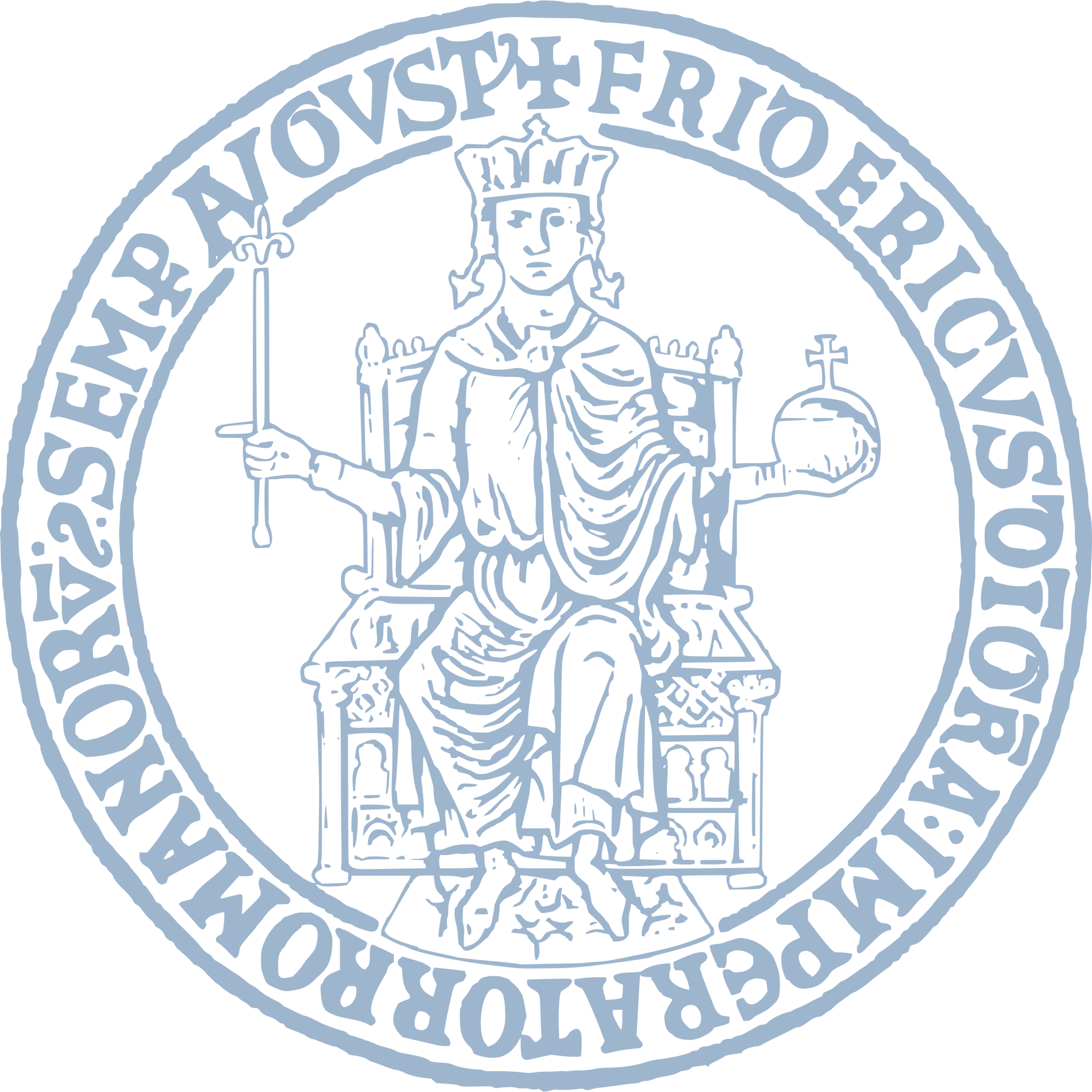 GRAZIE